The Mole
I can state the number of particles in a mole.
I can explain why the mole is used.
I can explain how a mole is like a dozen.
I can do calculations using Avogadro's number.
Note Expectations:
Cell phones and electronics are not in use.
You are taking the notes.
You are helping the people at your table to answer the questions.
You are prepared to answer the questions.
The Mole Notes
How many eggs are in a dozen?
How many donuts are in a dozen?
Would a dozen be useful for counting atoms? Why or why not?
Standard Units
How many donuts are in 1.5 dozen?
How many pennies are in a dollar?
Standard Units
In the world around us, we use the dozen as a unit of measure.
A dozen is always equal to 12.
In chemistry, scientists also use a unit of measure to measure: atoms, molecules and formula units.
The Mole
The mole is the standard unit for measuring the amount of a substance.
One mole is equal to 6.02 X 1023 representative particles.
    602000000000000000000000
What do you think a representative particle is?
Representative Particles
A representative particle could be atoms, molecules, or formula units.
Formula units refer to ions.
The number of representative particles in a mole is also called Avogadro's number.
A mole of any substance always equals 6.02 x 1023.
Random Mole Facts
Avogadro's number of seconds is about 19 quadrillion years, 4,240,666 times the age of the earth, or 954,150 times the age of the universe itself.
Avogadro's number of cents could repay the United States National Debt 86 million times.
Avogadro's number of kilograms is just over 20 times the mass of the earth.
Enough soft drink cans to cover the surface of the earth to a depth of over 200 miles. 
If you had Avogadro's number of unpopped popcorn kernels, and spread them across the United States of America, the country would be covered in popcorn to a depth of over 9 miles. 
If we were able to count atoms at the rate of 10 million per second, it would take about 2 billion years to count the atoms in one mole. 
***These are huge numbers! Remember that atoms are small!
Tell Me How to Solve this Problem
How many moles of magnesium are in 1.25 x1023 atoms of magnesium?
How many atoms are present in 2.3 moles of Iron?
Problem Solving Steps
Write down what you are looking for and an equal sign.
Draw a grid.
Place the number given in the problem in the first spot with the label.
Problem Solving Steps
You want units to cancel out, so the unit you put in the first spot must be in the diagonal spot.
The unit you are looking for goes in the top spot.
To solve the problem, you multiply across the top and divide by the bottom number.
Quick Review
1. What is the standard unit of measure for the amount of a substance?
2. How does a mole compare to a dozen? Similarities and differences
3. What are the three representative particles?
4. How many representative particles are in a mole?
5. What is Avogadro’s number?
Formula Mass and Atomic Mass
I can define formula mass and molar mass.
I can calculate formula mass and molar mass using the periodic table.
I can explain why the amu is not practical for everyday use.
Note Expectations:
Cell phones and electronics are not in use.
You are taking the notes.
You are helping the people at your table to answer the questions.
You are prepared to answer the questions.
Compare the mass of a dozen feathers to the mass of a dozen bowling balls.

What element on the periodic table has the smallest mass, the largest?
Do all elements on the periodic table have the same mass? Why or why not? 
Do all elements have the same number of atoms in 1 mole? If so, how many? 
Will the mass of one mole be the same for every element? Why or why not?
The atoms of different elements have different masses.
Atomic masses are measured in atomic mass units (amu).
AMU’s are very small, about
 10-23 grams.
Quick Review
Which number represents the mass?
Which number represents the atomic number?
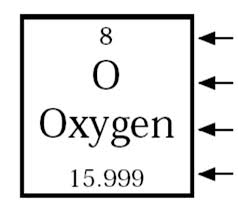 Formula mass is the sum of the atomic masses of all the atoms in a compound.
Predict what you think the mass of H2O would be, and be prepared to share your answer.
Example: Find the atomic mass of CO2
Why is the amu not practical for use in the real world?
AMU’s are not practical for use in the real world because they are too small!
The mole establishes a relationship between the amu and the gram.
Why are grams more useful in the real world?
A mole is defined as the number of atoms in exactly 12 grams of carbon-12.
What is the atomic mass of C on the periodic table?
Although the number of items in a mole is always 6.02 X 1023, the mass of a mole varies.
The mass in grams of 1 mole of a substance is called the molar mass of the substance.
Molar mass depends on the masses of the particles that make up the substance.
Molar mass is measured in grams and is related to atomic mass and formula mass.
The mass of 1 mole is equal to that atomic mass or formula mass in grams.
Example: What is the atomic mass of CO2?
Example: What is the molar mass of C3H8?
Example: What is the molar mass of O?
Review Questions
What is an amu?
Why is an amu not practical for use in the real world?
The mole establishes a relationship between amus and _________________.
What is molar mass? What is it measured in?
Why does the mass of a mole change from one substance to the next?
Mass and Mole Conversions
I can convert between moles and mass.
Note Expectations:
Cell phones and electronics are not in use.
You are taking the notes.
You are helping the people at your table to answer the questions.
You are prepared to answer the questions.
What does the mole measure?
How do you find the mass of a compound?
The mole measures both mass and a number of particles.
The mole is the central unit in conversions.
If you know the mass of a given substance, you can find the number of moles present.
Will the mass of different substances be the same? Why or why not?
Will the mass of water always be the same?
First, you have to find the molar mass of the substance.
The molar mass acts like a constant, like Avogadro’s number.
Once you have the molar mass, you can set up the grid again.
The one always goes with the mole and the mass always goes with the grams.
Example:
How many moles are present in 11.2 g of NaCl?
How many grams of H2O are present in 2.5 moles of H2O?
Review Questions
1. What two things can the mole measure?
 
2. Where do you find the mass of a compound?

3. What is the central unit in conversions?
The Volume of a Mole
I can define STP.
I can define the volume of one mole at STP.
I can convert using the volume of a mole.
Note Expectations:
Cell phones and electronics are not in use.
You are taking the notes.
You are helping the people at your table to answer the questions.
You are prepared to answer the questions.
What is volume measured in?
Do you think the volume of a mole will be constant or change with the gas? Why?
Although the mass of a mole varies from one substance to another, the volume of a mole of a gas is constant.
Volume is measured in liters.
The volume of a mole of gas varies with a change in temperature and pressure.
Why would the volume of a mole change with a change in temperature?
Why would the volume of a mole change with a change in pressure?
Due to this variation, the volume of a gas is usually measured at STP (standard temperature and pressure).
Standard temperature is 0o Celsius.
Standard pressure is 1 atmosphere (atm).
At STP, one mole of gas occupies 22.4 L.
22.4 L is known as the molar volume of a gas.
At STP, the volume of 1 mole is 22.4 L, how many molecules are present?
Since 1 mole of any substance contains Avogadro’s number of particles, 22.4 L of any gas at STP has 6.02 x 1023 representative particles.
Example: How many moles are present in a container of Cl with a volume of 67.2 L at STP?
Example: What is the volume of N2 at STP if 3.70 moles are present?
Review Questions
What is volume measured in?

2. What is STP? Why is volume measured at STP?
 
3. What is standard temperature and standard pressure?
 
4. What is the volume of 1 mole at STP?
 
5. At STP, the volume of 1 mole is 22.4 L, how many molecules are present in 1 mole at STP?
Two Step Conversion Notes
I can recognize that the mole is the central unit in conversions.
I can convert between molecules and mass, mass and volume, and molecules and volume.
Note Expectations:
Cell phones and electronics are not in use.
You are taking the notes.
You are helping the people at your table to answer the questions.
You are prepared to answer the questions.
What unit connects grams, liters, and representative particles?
Can you convert from liters to grams? If not, why? If so, how?
When you are not given moles or not looking for moles, you have to convert to moles first.
You have to get to the mole first, then you can go anywhere from there using the information you already have.
You set up the grid just like before, with the known in the first spot.
Labels are important in two step conversions because you need to make sure you get what you were looking for.
Example: How many liters are in 9.45 grams of N2O3?



**Anytime you have grams or are looking for grams, you have to find the molar mass!
Example: How many molecules are in 26.9 L of O2 at STP?
Example: A sample has 6.29 x 1023 molecules of NaCl, how many grams is this?
Review Questions
What 3 things can the mole measure?
What is the central unit in doing mole conversions?
If you are given liters and asked to find grams, what do you have to convert to first?
What number always goes with a  mole?